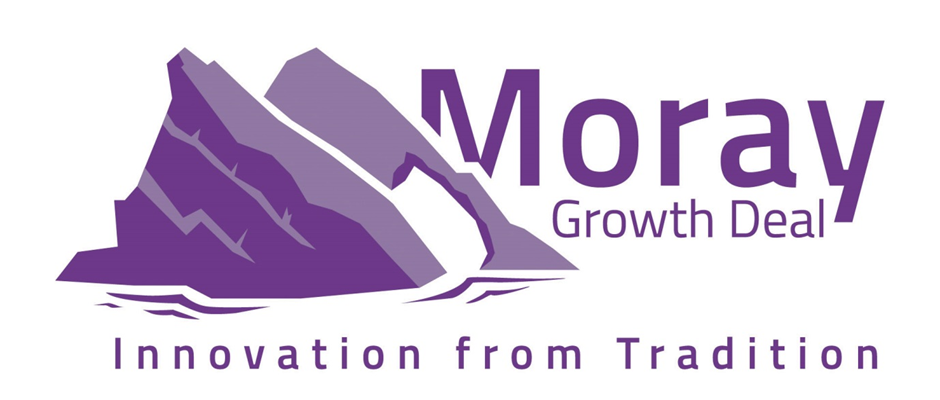 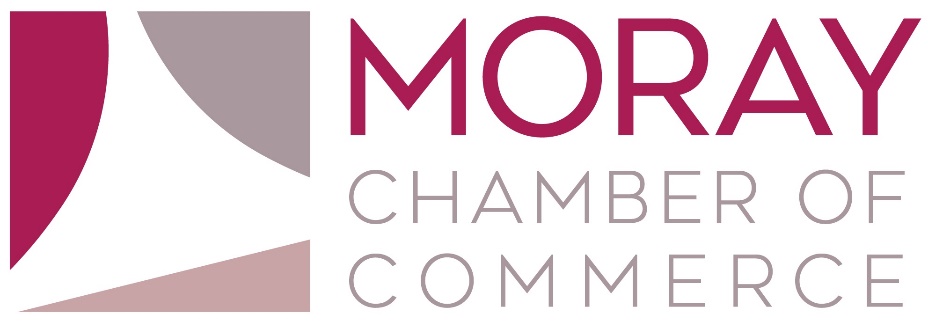 Moray Chamber of Commerce Webinar
Business Enterprise Hub
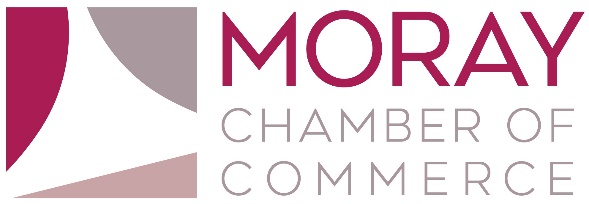 Business Enterprise Hub  - Project overview
to support new business start-ups, and the upscaling of existing micro businesses 
through education, research and co-location of business support functions and facilities
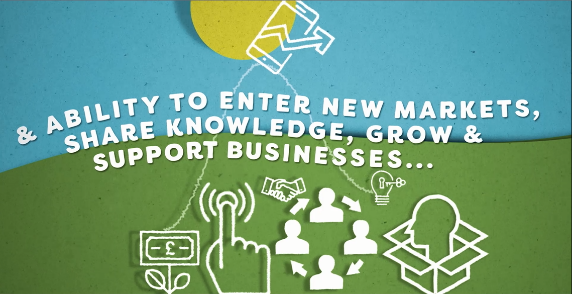 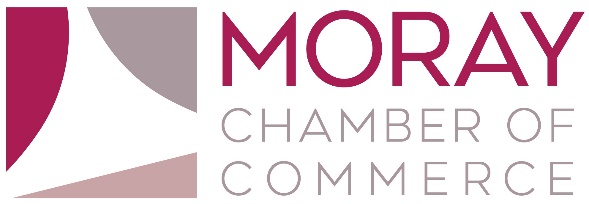 Business Enterprise Hub - Project elements
Multi-purpose refurbished/regenerated space in Elgin

Access to a full range of practitioner-led education, training, and research

Co-location of business support services and facilities including:

Business start-up support
Business Accelerator programmes
Executive business courses
Business CPD courses
Consultancy 
Mentoring and coaching support 
Networking opportunities
Business research
Technology-based R&D
Support for e-commerce sites 
Bookable meeting rooms
Hot-desking facilities/Pre-incubation spaces
Studio space and VC facilities
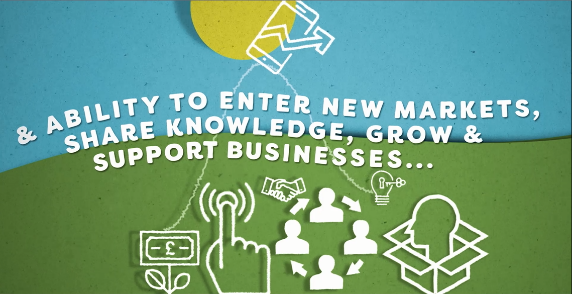 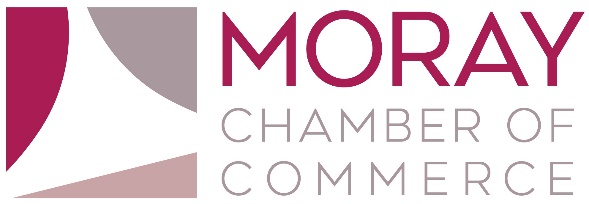 Business Enterprise Hub - Objectives and benefits

To improve the resilience of Moray businesses 
increasing the average business survival rate for SMEs in Moray 

To support Moray-based SMEs to scale-up and achieve growth 
increasing year-on-year employment, turnover, or social outcomes

To attract, retain and develop skilled talent in the region 
raising the average wages and qualifications in Moray to the Scotland average

To contribute to knowledge and innovations that can be applied in similar (international) environments
delivering 10 projects exploring entrepreneurship, 
business support systems and digital capability 
in rural settings
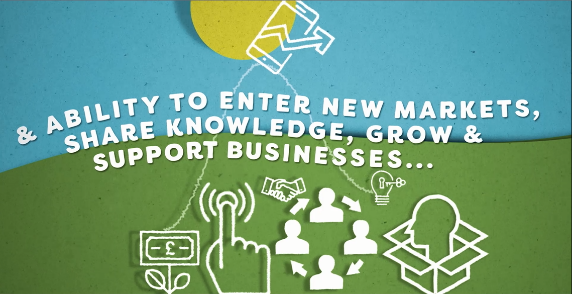 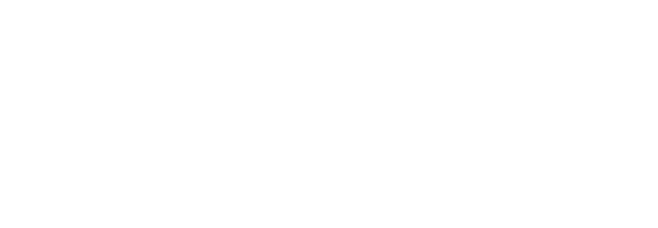 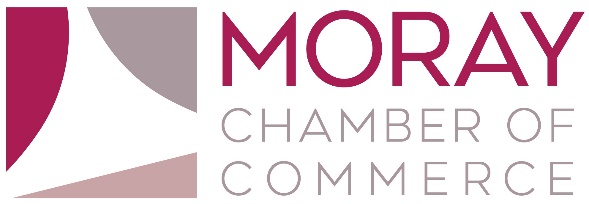 Business Enterprise Hub – Engagement opportunities
Series of Communication and Engagement events being planned for the new year.
Opportunity for suggestions and questions today?
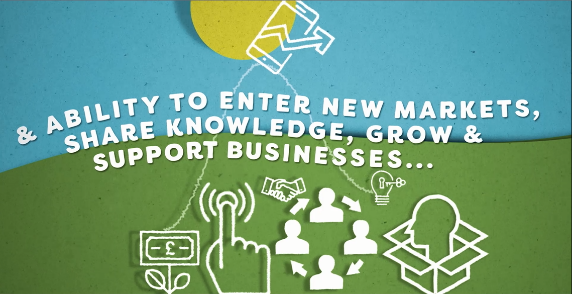